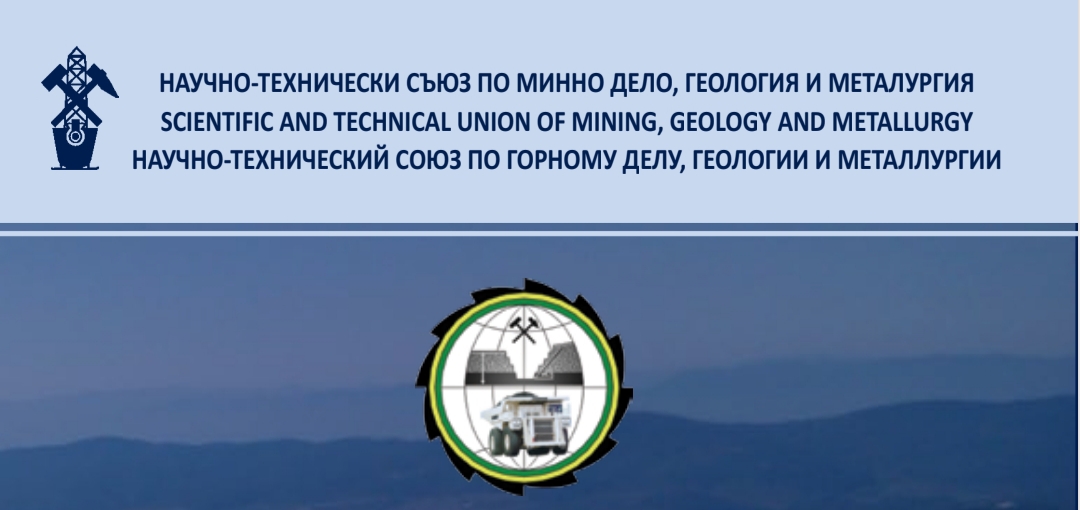 Семинар по геомеханикамай, 2025
Моделиране на изкуствен интелект с помощта на невронни мрежи в геотехниката
Проф. дтн Николай Николаев
Проф. д-р Кръстю Дерменджиев
Резюме
През последните десетилетия моделирането на изкуствен интелект /AI/  навлиза бурно и в областта на геотехниката и геотехническото строителство. Един от методите на това моделиране се осъществява чрез приложението на изкуствени невронни мрежи /ANN/.
На основата на литературни източници публикувани в диапазона на 1992 – 2024г. в този доклад са представени редица начини на използване на изкуствените невронни мрежи и проблемите при тяхното създаване за целите на геотехниката. Докладът има за задача да набележи само част от възможносттите  на приложение на /AI/ в цитираната по-горе област.
Поради големият брой на използваните литературни източници те не са надлежно цитирани. Отбелязани са само имената на авторите, които са създали свои собствени модели.
Авторите нямат никакви претенции за собствен принос в представеният доклад.
Въведение
Изкуствените невронни мрежи /ANN/ са форма на приложението им за моделиранe на изкуствения интелект /AI/, която се опитва да имитира функцията на човешкия мозък и нервната система. За реализиране на поставената цел е необходимо машината /компютър или специализирано създадено устройство/ да бъде предварително обучено чрез внедрявянето в него на определен набор от примерни опитни данни. Този процес се отбелязва като машинно обучение /ML/. Обучението се извършва в два начални стадия: плитко /начално/ и дълбоко- последващо. Първото обучение се характеризира с използването на относително малък брой данни, а при второто се проверява и коригира обучението със сравнително голям брой опитни данни.Плиткото обучение има за задача да запазнае машината с характера на задачата, като тя се запознае с финните-прецизни функционални връзки между данните, дори ако основните връзки не са съвсем известни и физическия генезис на процеса  не е известен и труден за обяснение.
	Този характер на действие на ANN мрежите е в контраст с повечето емпирични и статистическе методи, които се нуждаят от предварителни указания за характера и естеството на съществуващите връзки мужду данните.
	Това характерно свойство на моделирането с ANN е много подходящ за прогнозирането  на поведението на скалната среда при разясняване на протичането на различни процеси в геотехниката с неизяснен характер.
Преглед на изкуствените невронни мрежи /ANN/
Много автори са описали структурните особености на ANN. Един от тях е Eausett 1994, чийто труд от 429 стр., може да бъде изтеглен изцяло от интернет.
Описанията на ANN водятп до различни видове набори от изкуствени неврони наречени „ Обработващи елементи „ /РЕ/, „възли“ или „единици“. Те са разпространени в отделни слоеве като образуват т.нар.“многослойни парцептрони“ /MLP/, които са най-често използваните ANN в геотехническото инженерство.
Най характерното и често пъти изпозвано разпределение е това при което са налични следните видове слоеве: входящ слой; изходящ слой и един или повече междинни наречени още „скрити слоеве“ в които са полегнали и така наречените „скрити възли“.
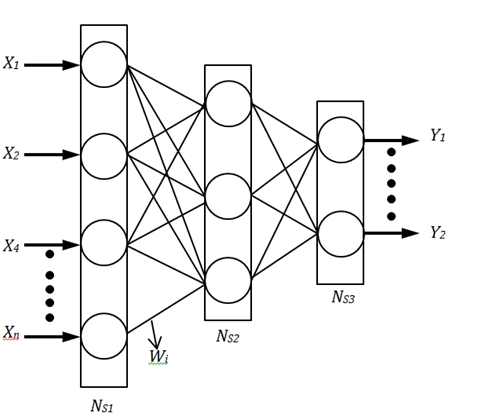 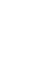 Фиг.1а. Структурна архитектура на ANN .N_(S_1 )-входящ слой с неврони; Ns_2-скрит слой със скрити възли ; Ns_(3  )- изходен слой с неврони; w_i-тегла / връзки  между невроните
Всеки обработващ елемент в конкретния слой е напълно или частично свързан с много други обработващи елементи, чрез т. нар.тегловни връзки. Скаларните тегла определят връзката между взаимно-свързаните неврони. Нулевото тегло означава липсата на връзка между два неврона, а отрицателното тегло – забранена връзка. Тегловните стойности се сумират /със своите знаци/ и се заместват в така наречената предавателна функция /тава е или „    „ – логическата сигмоида или хиперболичната „   „, тангенс функция/, за получаване на изходните данни от обработката на елементите. За възела j  този процес на сумиране в първото или второто уравнение е изобразен графично на фиг.1в.
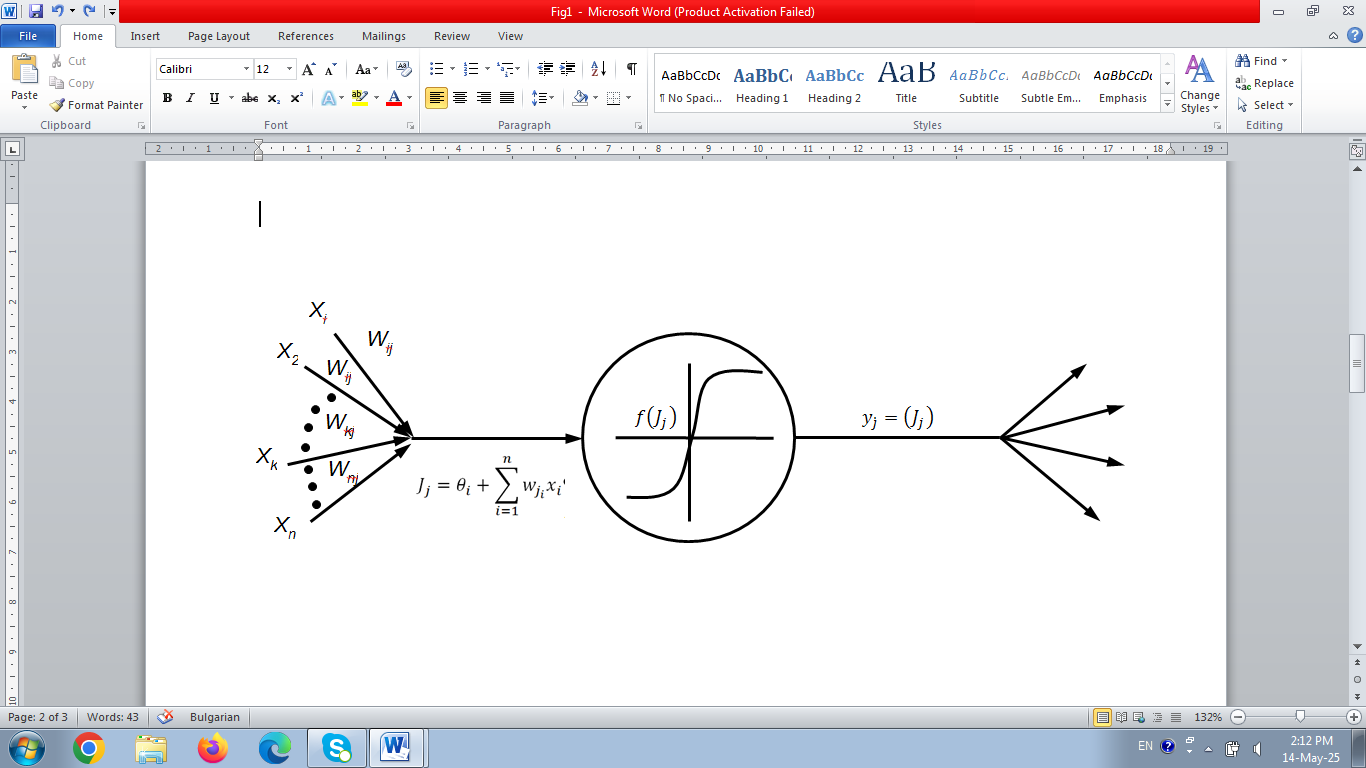 Фиг.1в. Протичане на процесите
обяснения
Проблеми при моделирането на изкуствените невронни мрежи ANN
Подобряването на производителността на ANN зависе отдобрата и систематична обработка на входните данни. От особена важност е да се обърне внимание на основните фактори определящи адекватността на входните данни, разпределението им по определени характерни особености, изборът на подходяща архитектура на модела, внимателен подбор на някои вътрешни параметри, които контролират методът на оптимизация. Всички отбелязани фактори ще бъдат обект на анализ по-нататък.
Определяне на входовете на модела
Основна стъпка при разработването на ANN моделите е изборът на входните променливи, които имат най значимо въздействие върху производителността  му. Добавянето на възможно най-голям брой входни данни обикновено увеличава мрежата, което води до намаляване на скордстта на обработка и намалява нейната ефективност.
	В специалната литература са предложени редица техники за подпомагане при избора на входните данни. Подходът, който най-често се използва в областта на геотехниката е: изборът на входни данни да се съсредоточи само върху тези, които съгласно априорните знания са най-адекватни за случая. Друг подход е да се обучат много невронни мрежови модели с различни комбинации от набори на входни данни и да се избере този модел, който осигурява най добри показатели /резултати/.
	Използва се също и многостъпкова тихника, при която се обучават отделни мрежи, като всяка от тях използва само една от наличните променливи за вход на модела.След това мрежата с най-добри показатели се запазва. По-нататък към нея се прибавят следващите по степен на достоверност модели, до получаването на допустимото отклонение за дадената задача.
Опитни данни
Контролираните опитни данни за ANN са подобни на конвенционалните статистически модели. Параметрите на модела, / например теглата на връзките / се коригират при калибриране на модела – при обучението / ML /. При това се минимизират грешката между изходните данни и съответните измерени стойности за конкретният набор от данни – наборът за обучение.  ANN се праедставят най добре, когато не екстраполират извън обхвата на данните за калибриране, за разлика от конвенционалните статистически модели.
	Наличните данни се разделят на две подмножества. Данните от първото подмножество, обикновено около две трети от данните участва в обучението, а второто, останалите данни за оценка на адекватността на модела в окончанелния му вид. Модификация на горния подход е формиране на три групи данни. За обучение, тестване и крайна проверка на модела.
	Изискванията към входно-изходните данни, начинът на тяхното разделяне и групиране и включването им в процесите на обучение,тестване и крайната проверка оказва голямо влияние върху ANN. Във връзка с това през 2002 г. в литературата се появяват данни за подходящ подход за разделяне на данните в подмножества отговарящи на всички изисквания [Boudek & ad,2002]. За целта авторите са използвали генетичен алгоритъм свеждащ до минимум разликите между средните стойности и стандартните отклонения. Известен пропуск в посочения метод е факта, че не се дават насоки за определяне на отделните подмножества, наречени „ клъстери“.
Предварителна обработка на данните
След разделяне на данните в подмножества се извършва подходяща обработка. Тя е необходима за гарантиране равностойното внимание към всички участващи променливи в процеса на обучение.Тази обработка може да се състои под формата на мащабиране, нормализиране и трансформация на данните.Мащабирането на изходните данни е от съществено значение, тъй като данните данните трябва да бъдат с границите на трансферните функции, използвани в изходния слой / например между „-1“ и „+1“, ако за това е приета тангенсовата трансферна функция или от 0,0 до +1, при сигмоидната трансферна функция/.
	Трансфармацията на входните данни става в някои известни форми /например линейни, логаритмични, експоненциални и др./, което при подходящ избор на трансформация  може да доведе до подобряване на модела на  ANN.
Строеж на моделите
Определянето на строежа на мрежите е една от най трудните задачи при разработването на ANN моделите.Това изисква определянето на оптималния брой на слоевете и броят на връзките в тях.
	До момента все още няма унифициран подход за създаванено на оптимална архитектура за ANN моделите. При съществуващите съвременни възможности е необходимо това да се постигне на базата на известен опит у изследователя и съобразяване с характерните особености на задачата.
Началото изисква определяне на броя на слоевете и лежащите в тях брой на възлите за всеки от тях. Освен входните слоеве се изисква и уточняване на броя и състава на скритите /междинни/ слоеве. Характерната особеност тук се състои в това, че именно броя на скритите слоеве определят гъвкавостта /нагаждането/ на моделирането, т.е. пригаждането на ANN към определени условия. Добре подбраният брой на тези слоеве дава възможност за оптимално моделиране и формиране на по-сложни функции.
Оптимизация на мрежовия модел
Процесът на оптимизация на теглата на връзките е известен с термина „ обучение „. Този процес е еквивалентен на оценката на парамитрите в конвенционалните статистически мадели. Целта е да се намери глобално решение на една, в повечето случаи, нелинеина оптимизация.
Глобалната оптимизация може да се реализира чрез използването на методите за извеждането или приемането на известен генетичен алгоритъм, при оптималната комбинация от „тегло на подаване напред“ /MLP/ в невронните мрежи, което е алгоритъм основаващ се на градиент от първи ред.
Предимствата на тези методи е, че имат способността да избягват локалните минимуми на реализираните грешки и да осигурят оптимални или близки до оптималните решения на задачата. Като цяло може да се обобщи твърдението, че видът на проблема диктува ефективния модел и съответния алгоритъм и осигурява добра скорост на обучение.
Критерии за стопиране на тренировъчния процес
За определяне на момента на стопиране на тренировйчния процес може да се използват много подходящи подходи. Обикновено след изготвянето на подходящ брой записи на резултати от тренировъчния процес, при който крайните резултати осигуряват грешка с достатъчно малка стойност, когато настъпват много малки промени във величината на грешката или липсват каквото и да е  в получената грешка изменение /т.е. няма промяна/ в получената грешка, процесът на обучение се прекратява. По време на обучението се осигуряват записи от получените резултати при измененията на броя на слоевете и възлите.
Съществуват различни критерии за определяне на момента на стопиране на процеса на обучение. Така например може да се използват „ Информационните критерии на Баеснан и Акаике, но във всички случаи основния критерий за стопиране си остава „величината на крайната грешка реализирана при прогнозиране на крайния резултат.
Валидиране /проверка/ на модела
лед приключване на обучението /ML/, полученете резултати се подлагат на валидиране.Целта на тази проверка е да се установи дали полученото решение отговаря на обсега на заложените данни за обучение и порядъка на точност на взаимовръзката на входните и изходните данни.
Подходите за реализирането на тази важна проверка посочени в различни литературни източници е определяне ефективността на получената „производителност на обучителния процес“ и се реализира с помощта на остатъка от опитните данни неучаствали в процеса на обучение. Ако се окаже, че и при този набор от данни, грешката на модела е в допустимите граници, моделът се счита за адекватен и с възможности да осигурява надежни резултати от опитните данни.
Коефициентът на корелация „r“, средноквадратичната грешка /RMSE/ и абсолютната грешка /MAE/ са основните критерии за определяне „производителността“ на получения прогнозен модел за ANNs.
За обсега на степента на производителност изследователя в областта на геотехниката Shmith предлага следните степени за норми на произвадителност: при I r I ≥   0,8 сигурна корелация между двата набора от променливи; при 0,2 ≤     I r I  ≤   0,8 наличие на известна корелация; : при I r I  ≤   0,2 налична е много слаба корелация.
Предимства на ANN моделите
В  практиктиката на геотехническото инженерство, в някои случаи възникват сложни проблеми свързани с физическата им същност. В такива случаи ANN моделирането осигурява предимства пред конвенционалните емпирични или статистически изследвания. Така например при повечето математически модели липсата на известна физическа постановка на задачата бива преодолявана чрез известно опростяване на проблема, или чрез включване на определени субективни допускания. В други случаи решенията се базират на предварително приета структура на модела, което води до оптималното решение.
За разлика от посочените по-горе опростени решения ANN моделите използват подход при който наличните входни данни се обучават по отделни двойки входно-изходни данни, при което автоматично се отчитат структурните и други особености на континиума, в случая земно-скалния масив. Освен това резултатите от добре обучените и валидирани модели на ANN може да бъдат актуализирани чрез представяне на нови примери за обучение, когато са налице нови опитни данни.
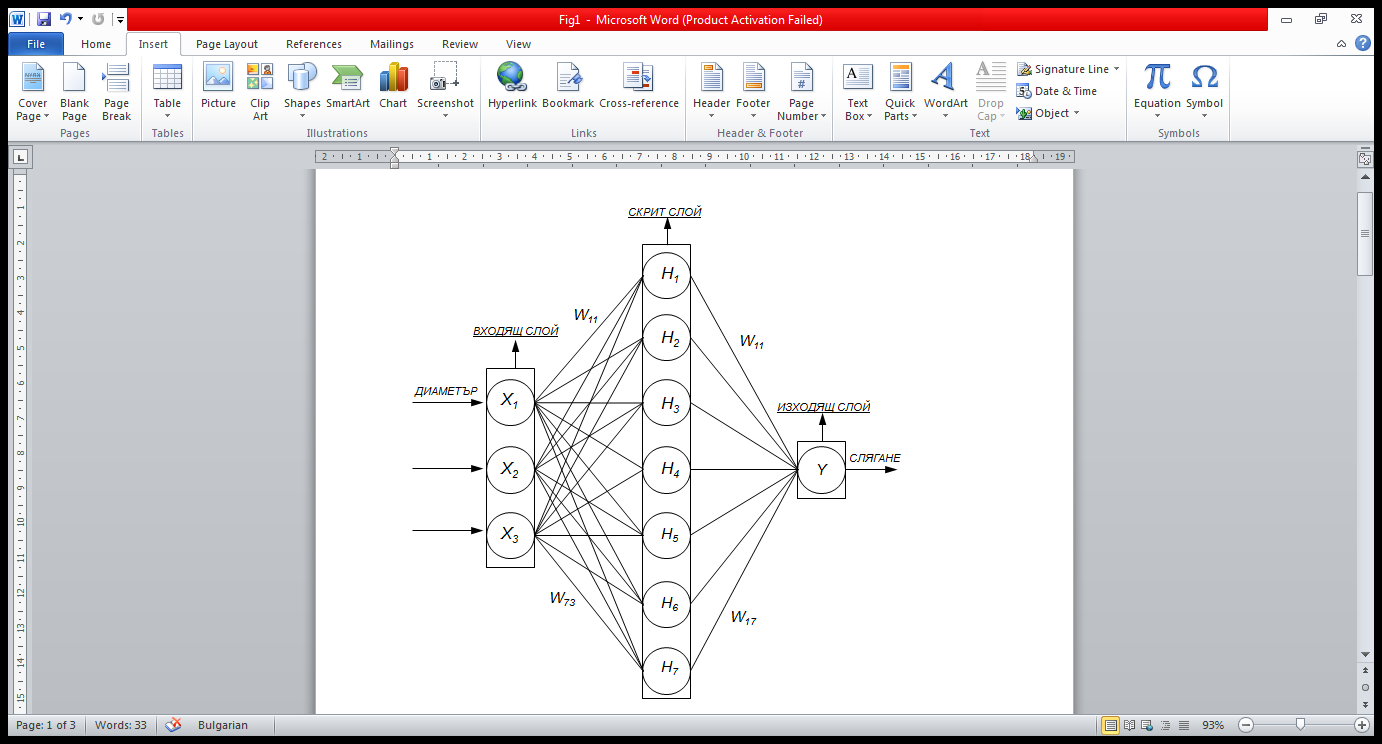 Фиг.2. Обща схема на многослойната парцептронна изкуствена невронна мрежа.
ANN. Използвана от японски изследователи в геотехниката
Благодаря за вниманието